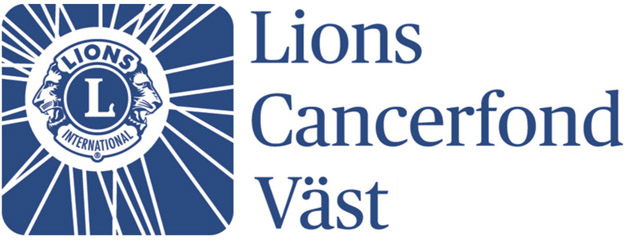 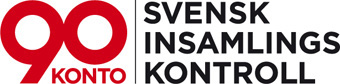 1
Minst var tredje person i Sverige får en cancerdiagnos under sin livstid

Risken att drabbas ökar med stigande ålder
2
Närmare 70 % av alla som får en 
cancerdiagnos idag överlever 


(definierat som att de fortfarande är vid liv 10 år efter diagnostillfället). För 30 år sedan var det endast c:a 40%
3
Framstegen beror på forskningen

Vi har fått nya diagnostiska och behandlings metoder

Behandlingen börjar bli alltmer individuell och skräddarsydd
4
2010 startade Lions Cancerfond Väst, som är en Insamlingsstiftelse med syfte att stödja den kliniska, patientnära cancerforskningen i västra Sverige

Insamlingsstiftelsen drivs ideellt av Lions i västra distriktet och står under kontroll av Länsstyrelsen i Västra Götaland och Svensk Insamlingskontroll (90-konto)
5
Lions Cancerfond Väst - STYRELSE
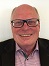 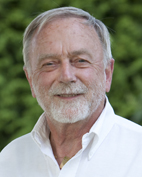 Ledamot Lars-Göran Larsson LC Lerum
Ordförande Lars Ersmarker 
 LC Skövde
v.Ordförande och Sekreterare  Annette Eiserman-Wikström LC Mölndal
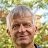 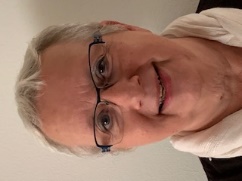 Ledamot Hans StridLC Ulricehamn
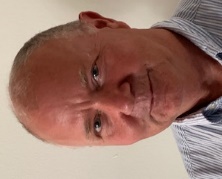 Ledamot Said BlomqvistLC Göteborg Tuve/Säve

Ledamot Jill Nordh
LC Hindås
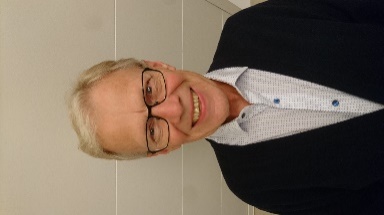 Kassör Magnus Bjerkander LC Bjärke
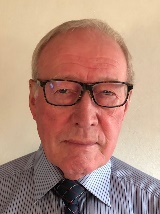 Ledamot Tomas Mannerås LC Gothenburg Gothia
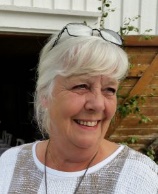 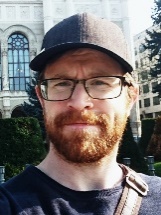 Adjungerad Webbmaster Per Blomstrand  LC Uddevalla
6
Eftersom Lions Cancerfond Västdrivs helt ideellt, så är våraomkostnader mycket låga mindre än 5 % över åren
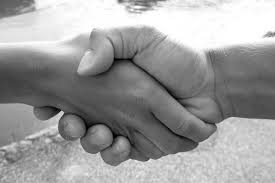 För de tre senaste verksamhetsåren endast 4 % i totala omkostnader
7
”Lions Cancerfond Väst ger viktiga bidrag till klinisk patientnära cancerforskning i västsverige. Denna forskning syftar till att förbättra vardagen för cancerpatienterna och är synnerligen angelägen”
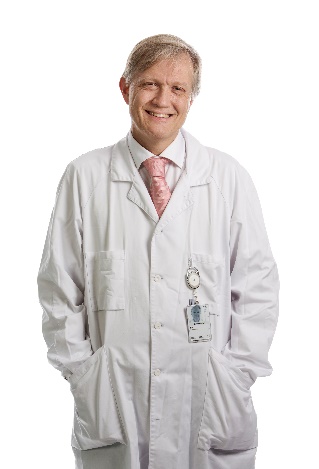 Per Karlsson,                        
Professor / ÖverläkareSahlgrenska AkademinSahlgrenska Universitetssjukhuset
8
71 projekt har erhållit forskningsanslag från LCV om tillsammans 13 105 900:-
2019 fick 11 projekt dela på hela3 105 000:-
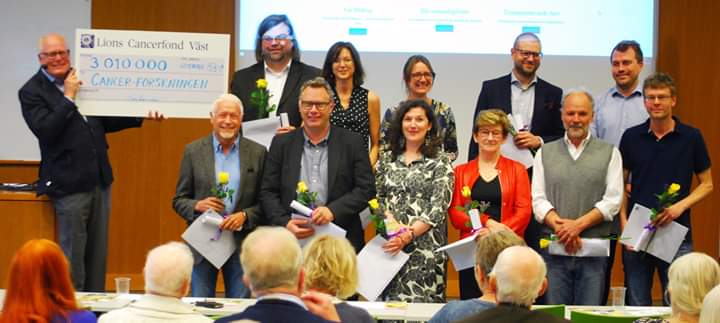 9
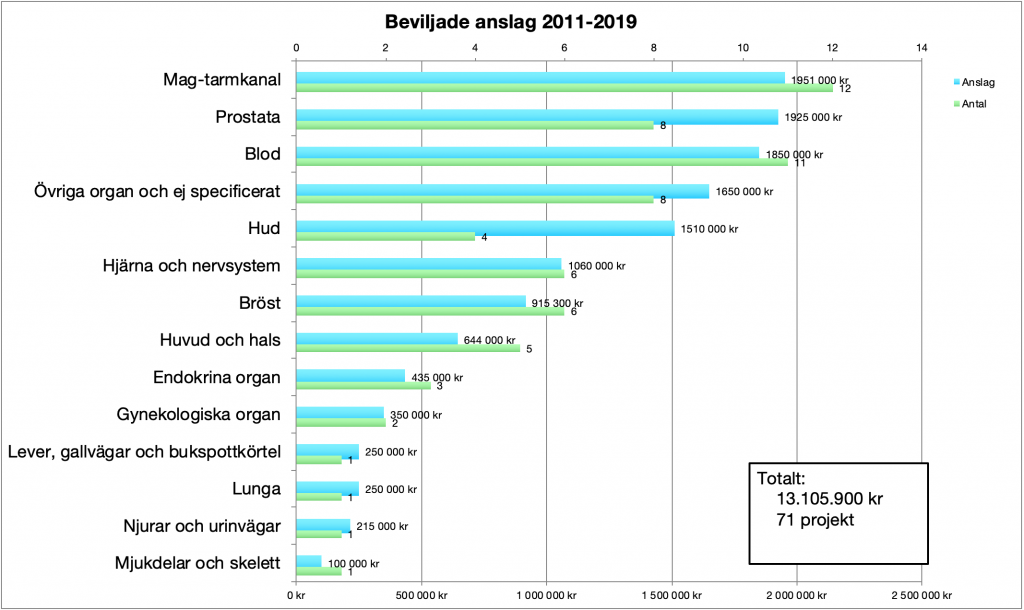 10
Tillgång till forskningspengar lockar de bästa
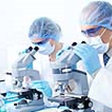 Ett bidrag till vår fond
stödjer cancerforskningen 
i västra Sverige.

Alltså till våra läkare/forskare, där vi bor!
11
Hur ger jag bidrag?
Fyll i ett formulär på vår Hemsida www.lionscancerfond.se/ge-bidrag/
och sätt in bidraget på BG 900-1926eller
Swish till nummer 900 19 26eller
Ring vår servicetelefon  020-33 44 44
så får du personlig hjälp
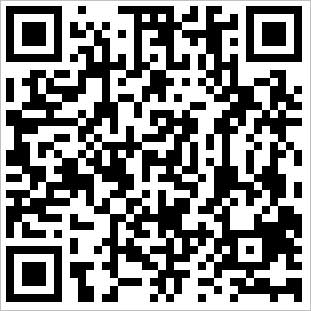 12
Tänk påLions Cancerfond Väst- när Ni vill skicka en gratulationsgåva - när Ni vill hedra någon som gått bort    - när Ni vill stödja cancerforskningen
13
Hur blir jag månadsgivare ?
Du finner svaret på vår hemsidawww.lionscancerfond.se/ge-bidrag/autogiro/
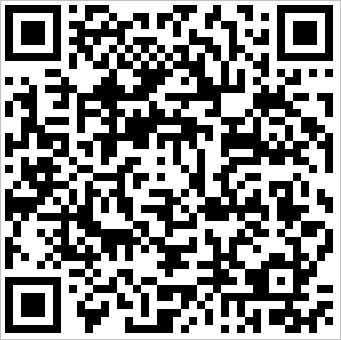 14
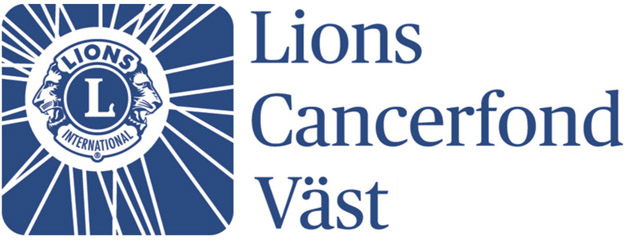 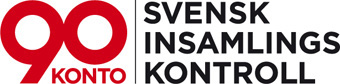 15